supervised machine learning for flare prediction: the impact of features and of the training set generation process on the forecasting performances
michele piana
the MIDA group
dipartimento di matematica università di genova
CNR – SPIN genova
ESWW16, liege, november 21 2019
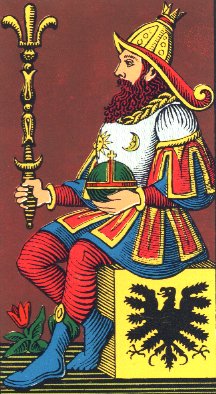 the context
space weather forecasting using machine learning:
focus on flares
feature-based, supervised machine learning
SDO/HMI magnetograms as input data; GOES data for labelling

main messages:
data preparation matters
information hidden in active regions is (highly) redundant
binary, deterministic prediction is still a dream
data, features and labels
data:
SHARP data products in the SDO/HMI database (2D images of continuum intensity, the full three-component magnetic field vector, and the line-of-sight component of each photospheric HARP)
time range: from 2012 September 14 to 2016 April 30
24 hour sampling
features:
property extraction algorithms (credit: FLARECAST) led to 167 feautures
flare association:
each SHARP AR is associated to either a GOES solar flare with class C1 and above (C1+) or a GOES solar flare with class M1 and above (M1+)
flare association leads to four more features (peak magnitude, time difference with start time, time difference with peak time, time difference with end time)
data preparation
four training sets are generated, corresponding to four issuing times (00:00 UT, 06:00 UT, 12:00 UT, 18:00 UT)

focus on ARs rather then feature vectors:
2/3 ARs randomly extracted from the set of all ARs belonging to a specific issuing time
the 171-dimension feature vectors belonging to the extracted ARs are labelled whether a C1+ flare occurred in the next 24 hours

the test set is made of the feature vectors belonging to the remaining 1/3 ARs

training/test set generation is randomly repeated 100 times to enable statistical analysis
prediction and feature ranking
machine learning methods (credit: FLARECAST): 
hybrid LASSO 
random forest
other supervised considered (SVC, logit)

optimization: unsupervised fuzzy clustering (benvenuto, piana, campi, massone; ApJ; 2018)

feature ranking:
both ML methods compute relative importance associated to each feature
recursive feature elimination:
train the classifier
compute the importance for each feature
remove the feature with smallest importance and begin again
results: about training and scores (campi, benvenuto, massone, bloomfield, geourgoulis, piana; ApJ; 2019)
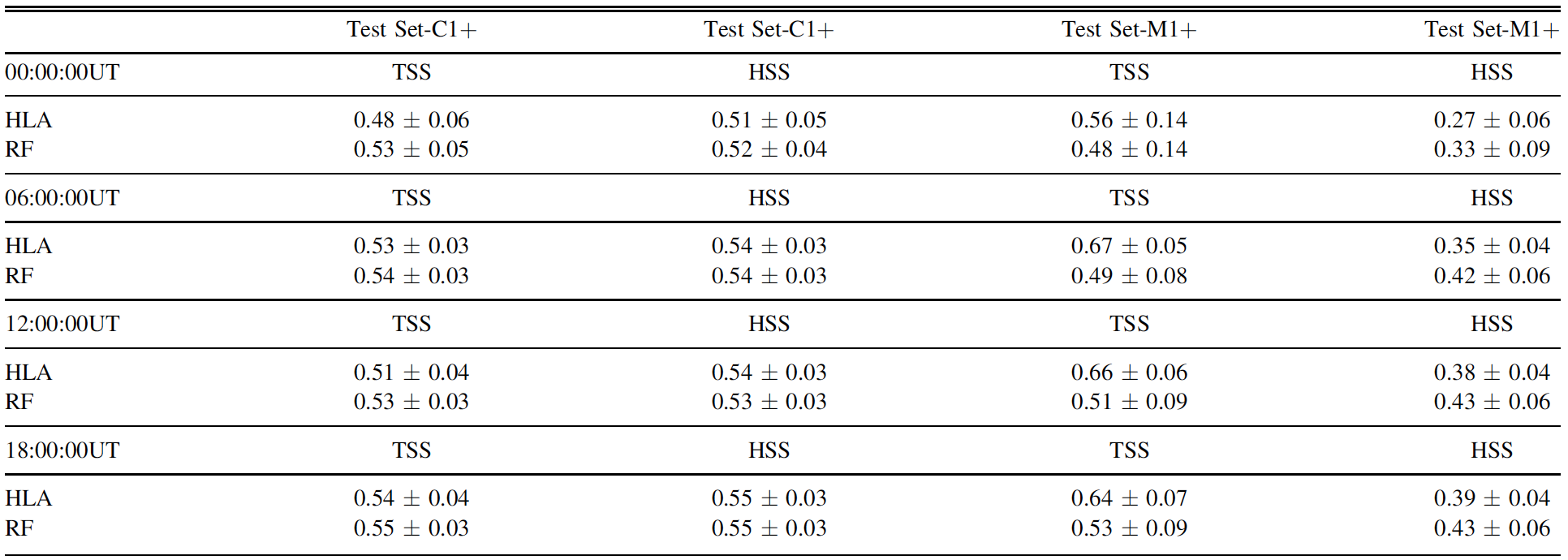 training
according to
active regions
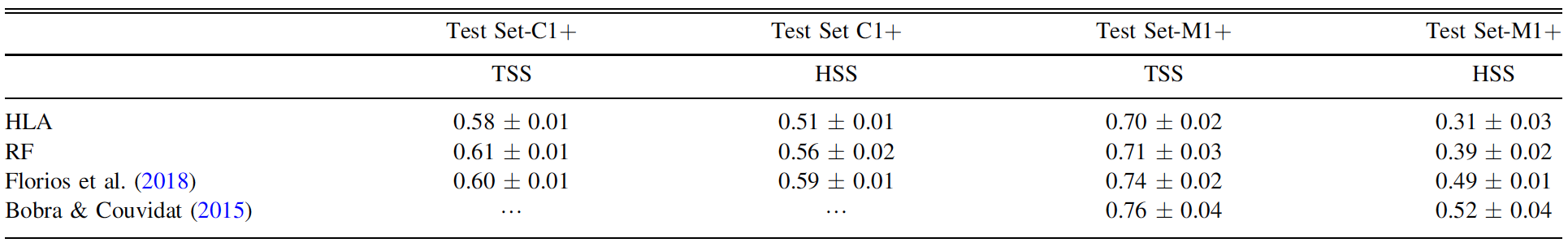 training
according to
features
results: top-ten (campi, benvenuto, massone, bloomfield, geourgoulis, piana; ApJ; 2019)
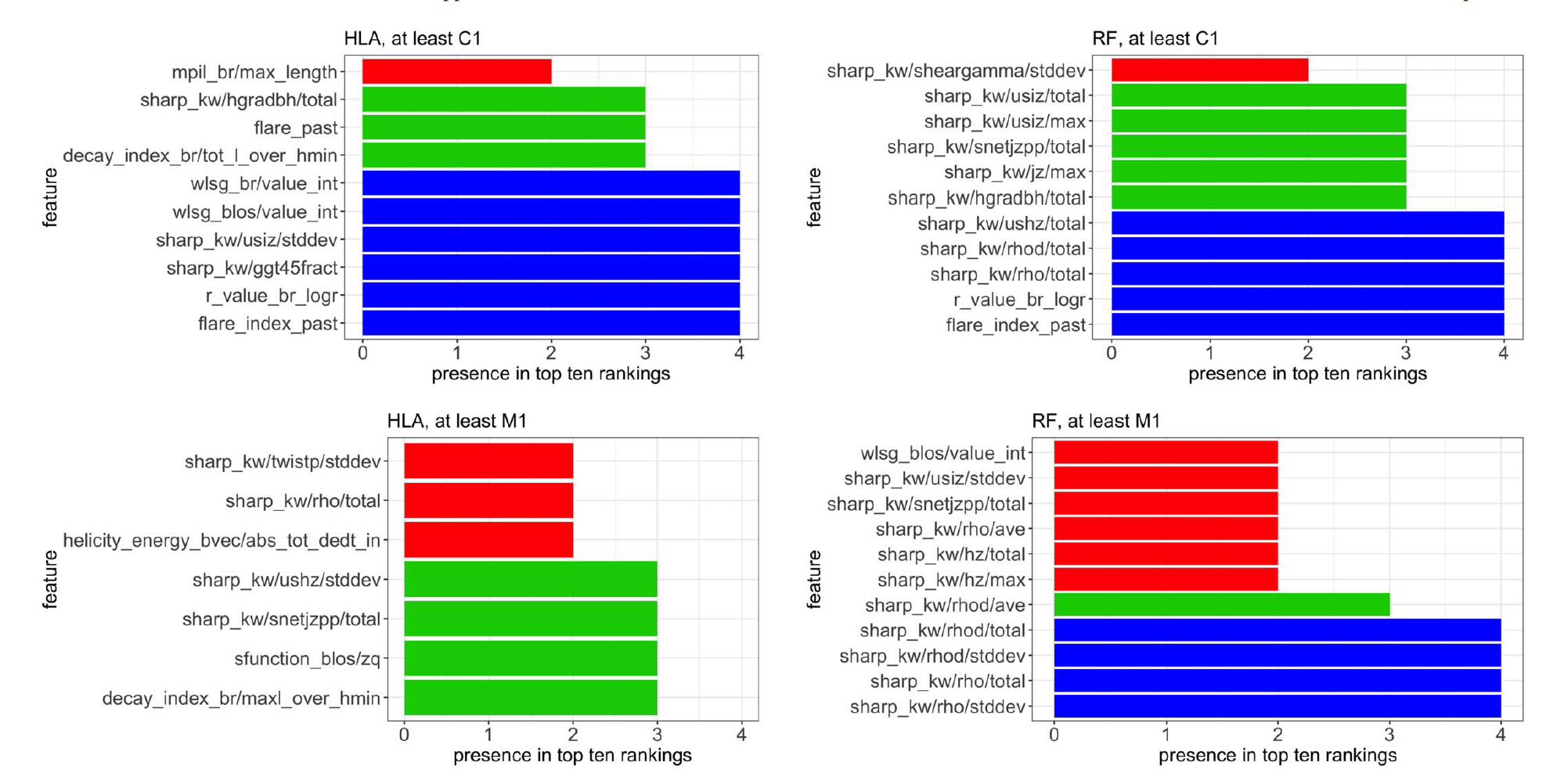 number of times each feature is selected in the top-10 rankings, 
on average over the 100 random realizations of the test set, for all issuing times
results: redundancy of information (campi, benvenuto, massone, bloomfield, geourgoulis, piana; ApJ; 2019)
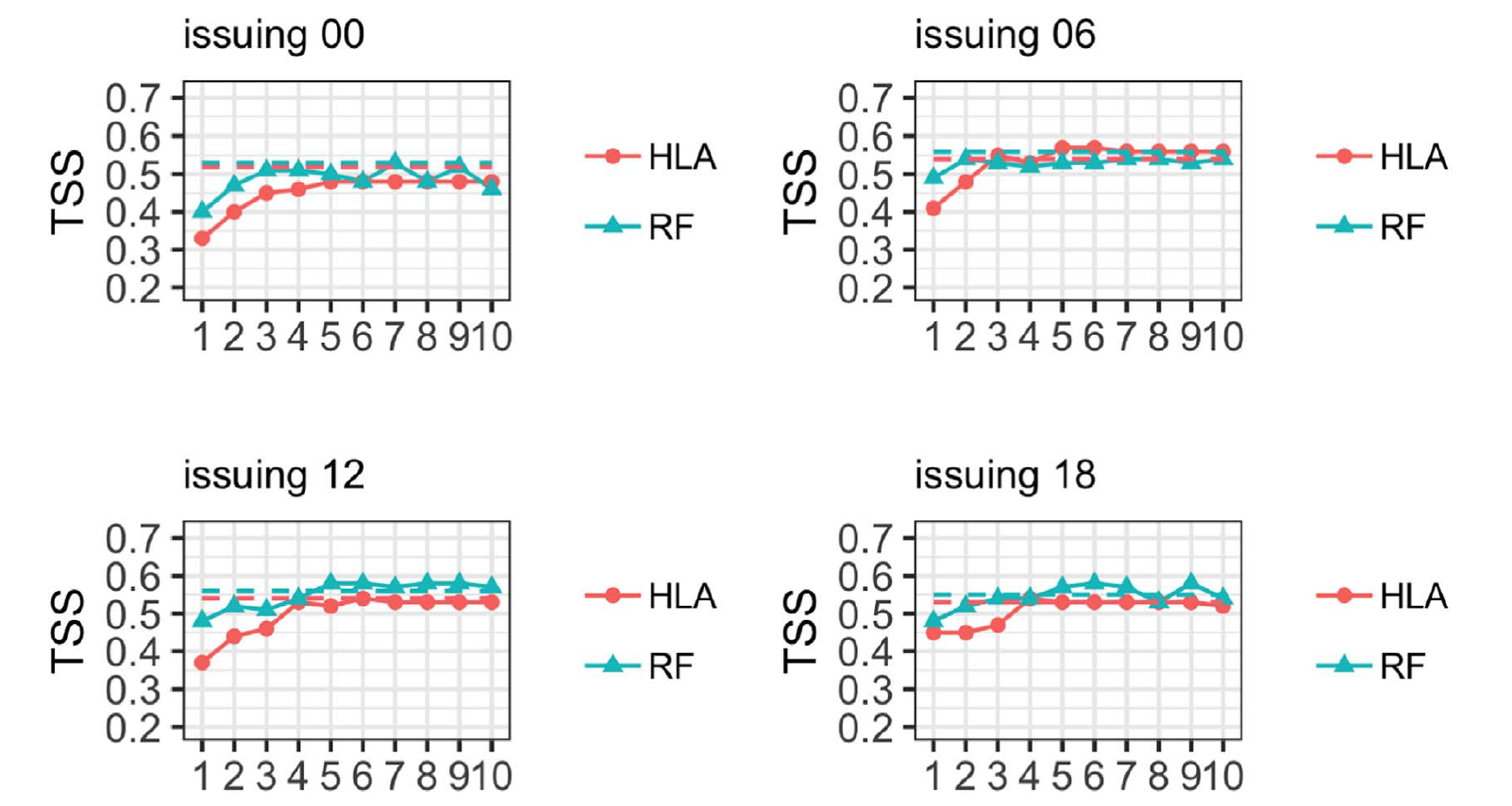 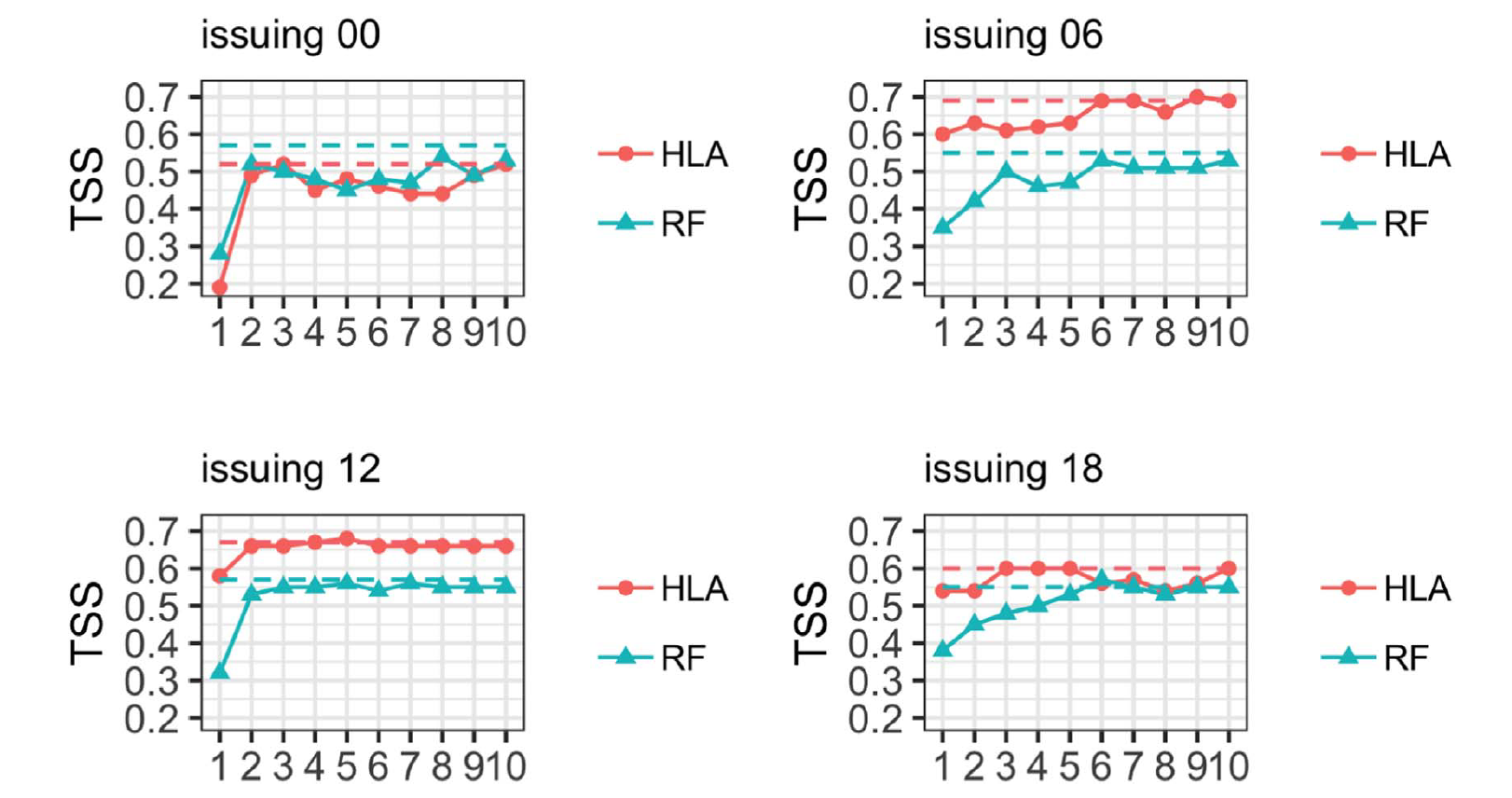 TSS scores obtained by using just the 10 top-ten features added one at a time
conclusions
main messages:
data preparation matters
information hidden in active regions is (highly) redundant
binary, deterministic prediction is still a dream

in progress:
systematic analysis of the top-ten features in the ranking (robustness with respect to method, issuing time, training set)
comparison with deep learning
exploring the connections between machine learning and numerical models